Informations- und Kommunikationstechnologie
Caroline Burkhardt	Saskia Eckardt	Sarah Eichmann	Felix Römhild
E120254IB; E120024IB; E120265IB; E120025IB
Informationstechnologie Cluster
Beeinflusst von großen Soft- und Hardwareherstellern (z.B.: SAP)
Weit verbreitet in Europa
Kernkompetenz: Patente
IT- Cluster Karlsruhe
3. größtes IT- Cluster Europas
36.000 Beschäftigte
mehr als 3.500 IT- Unternehmen
Weltweit führende Forschungsinstitute
Treibende Kraft des IT-Sektors: Cyber Forum = Netzwerk mit hightech Unternehmen des IT- Sektors
Mehr als 780 Mitglieder
Ziel: Forderung des wirtschaftl. Wachstums
Kernkompetenz: Know- How- Transfer
                                 Unterstützung in Einführungsphase
                                 Unterstützung innovativer                                 			       Geschäftsideen
„Star“- Unternehmen des IT Clusters
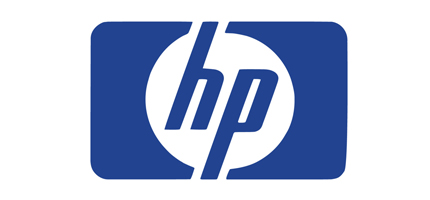 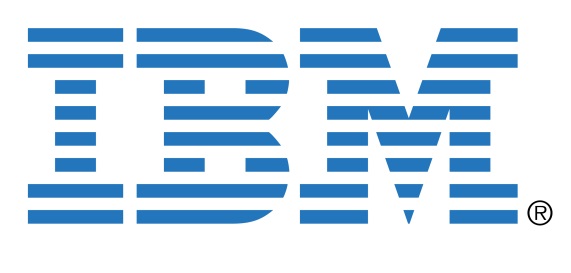 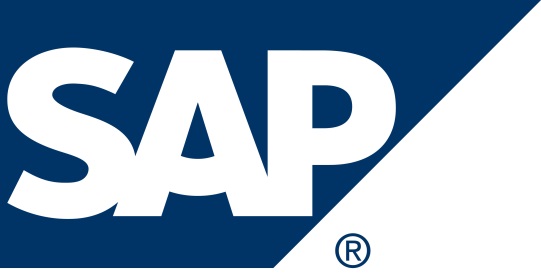 Silicon Saxony
Region rund um Dresden (z.B.: Chemnitz, Dresden, Freiberg)

Silicon Valley e.V.
ca. 300 Mitglieder, 20.000 Mitarbeiter
Firmen in Bereichen Mikroelektronik, Informations- und Biotechnologie, Elektrotechnik
Aufgaben:
Kommunikations- und Kooperationsplattform
Veranstaltungen
Marketing
Sonderkonditionen
Silicon Saxony Management GmbH> Tochterfirma
Hauptaufgabe:
Kooperation zw. Firmen und Forschungsinstituten am Standort intensivieren
Ausbau und Förderung des bestehenden Netwerkes
Projekte:
Spitzencluster Cool Silicon
Clusterallianz Silicon Europe
Netzwerk Solar Europe
IKT Netzwerk
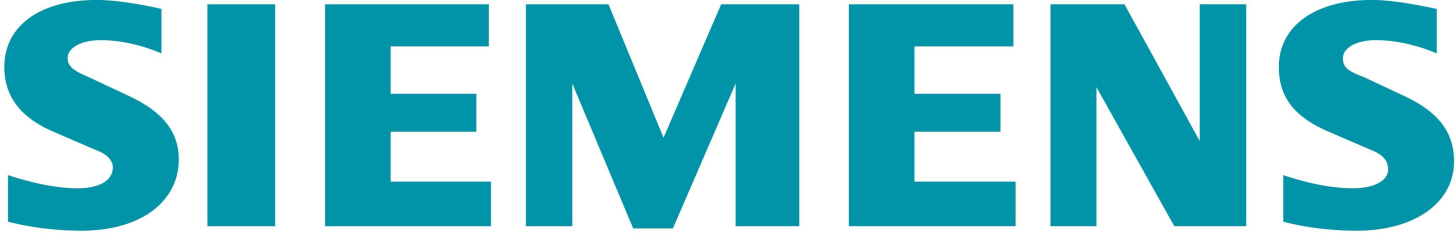 AMD SaxonyAdvanced Micro Devices
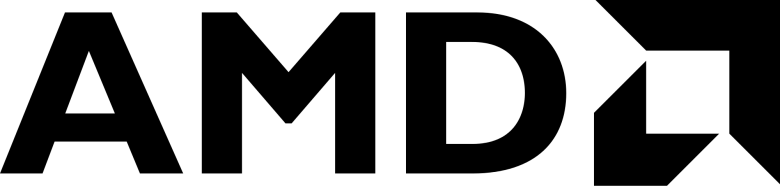 1996 Gründung
März 2009 in das Unternehmen Globalfoundries ausgelagert
Sitz Santa Clara, Kalifornien
ca. 10.000 Mitarbeiter
Umsatz 4,26 Mrd. US $
2012 zog sich AMD als Anteilseigner zurück
Kommunikationstechnologie
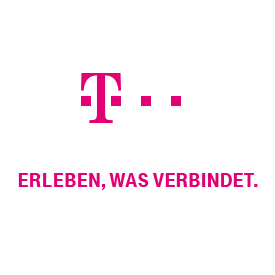 Festnetz- und Mobilfunkkommunikation
Fast jedes europäische Land hat einen großen Festnetzanbieter
Cluster in nordischen Ländern, Südengland, Deutschland und Frankreich
Deutsche Telekom AG
Hauptsitz: Bonn
Umsatz: 60,132 Mrd. €
Mitarbeiter: 228.596
Kista Science City
größtes IT- Zentrum Schwedens
1972 erste Unternehmen
1990 > 20.000 Mitarbeiter, 200 Firmen
2009 > 65.500 Mitarbeiter, 600 Firmen
Ziele:
Gewährleistung Zugang zu qualitativer Kompetenzbasis
Marketing
Infrastruktur und Digiten Service zur Verfügung stellen
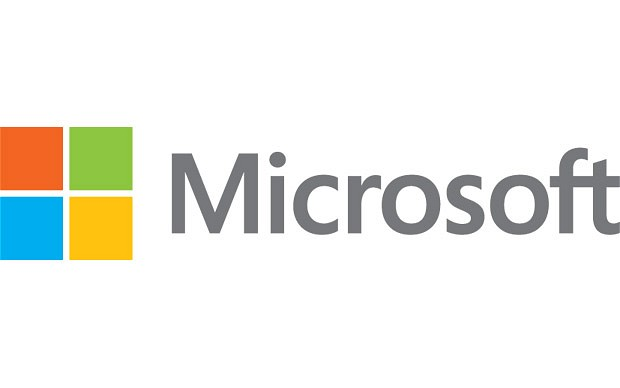 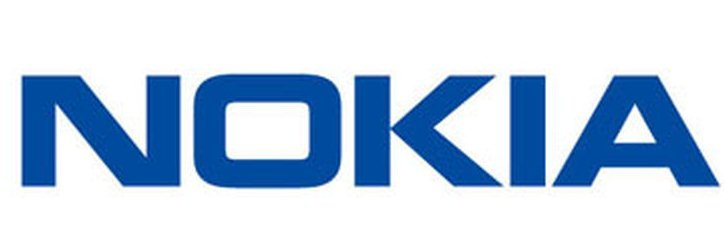 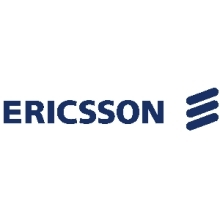 Vielen Dank für Ihre Aufmerksamkeit! 
Caroline Burkhardt	Saskia Eckardt	Sarah Eichmann	Felix Römhild